MapReduce and databases
Data-Intensive Information Processing Applications ― Session #7
Jimmy Lin
University of Maryland

Tuesday, March 23, 2010
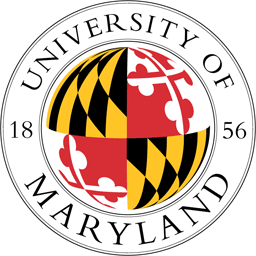 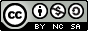 This work is licensed under a Creative Commons Attribution-Noncommercial-Share Alike 3.0 United StatesSee http://creativecommons.org/licenses/by-nc-sa/3.0/us/ for details
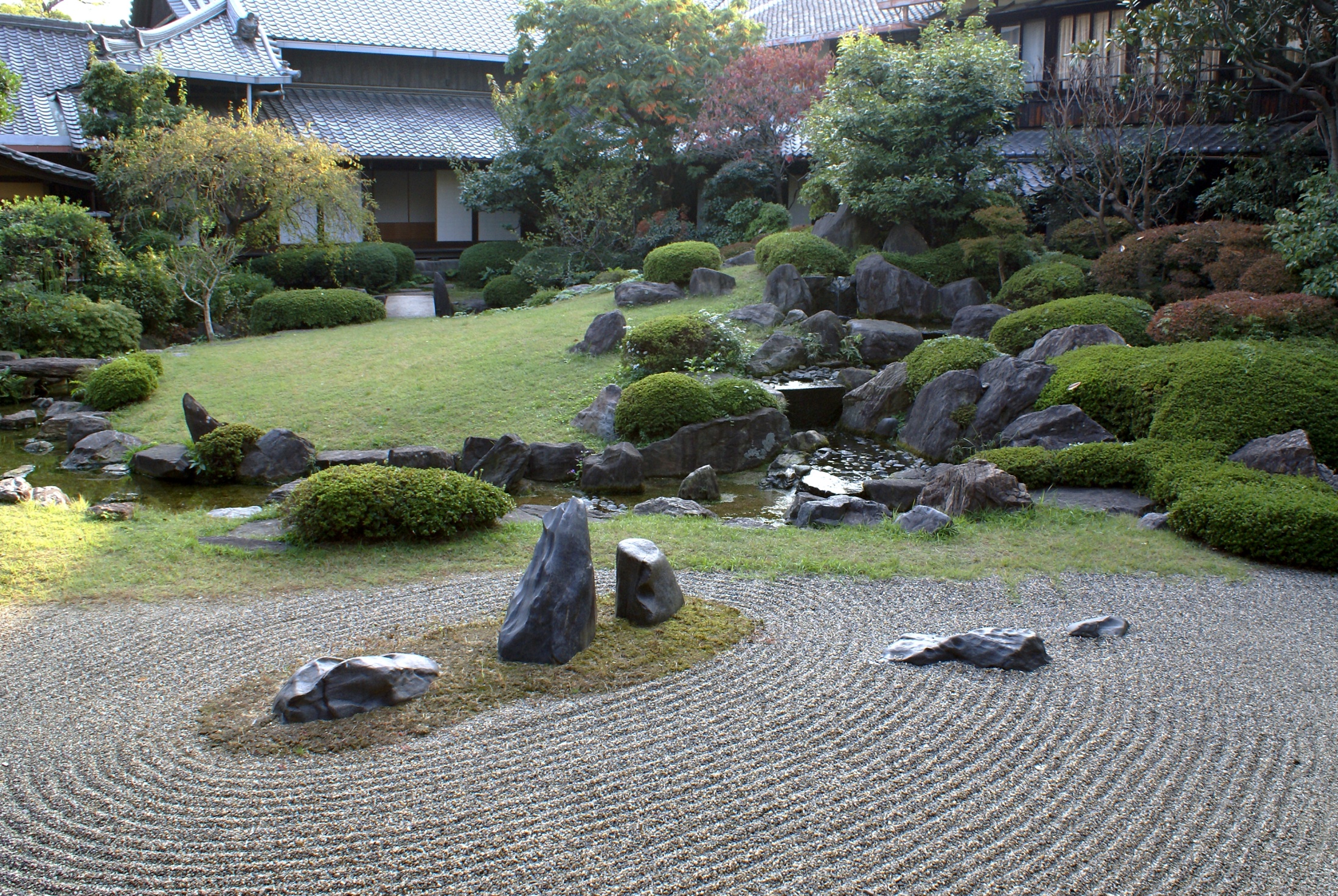 Source: Wikipedia (Japanese rock garden)
Today’s Agenda
Role of relational databases in today’s organizations
Where does MapReduce fit in?
MapReduce algorithms for processing relational data
How do I perform a join, etc.?
Evolving roles of relational databases and MapReduce
What’s in store for the future?
Big Data Analysis
Peta-scale datasets are everywhere:
Facebook has 2.5 PB of user data + 15 TB/day (4/2009) 
eBay has 6.5 PB of user data + 50 TB/day (5/2009)
…
A lot of these datasets are (mostly) structured
Query logs
Point-of-sale records
User data (e.g., demographics)
…
How do we perform data analysis at scale?
Relational databases and SQL
MapReduce (Hadoop)
Relational Databases vs. MapReduce
Relational databases:
Multipurpose: analysis and transactions; batch and interactive
Data integrity via ACID transactions
Lots of tools in software ecosystem (for ingesting, reporting, etc.)
Supports SQL (and SQL integration, e.g., JDBC)
Automatic SQL query optimization
MapReduce (Hadoop):
Designed for large clusters, fault tolerant
Data is accessed in “native format”
Supports many query languages
Programmers retain control over performance
Open source
Source: O’Reilly Blog post by Joseph Hellerstein (11/19/2008)
Database Workloads
OLTP (online transaction processing)
Typical applications: e-commerce, banking, airline reservations
User facing: real-time, low latency, highly-concurrent
Tasks: relatively small set of “standard” transactional queries
Data access pattern: random reads, updates, writes (involving relatively small amounts of data)
OLAP (online analytical processing)
Typical applications: business intelligence, data mining
Back-end processing: batch workloads, less concurrency
Tasks: complex analytical queries, often ad hoc
Data access pattern: table scans, large amounts of data involved per query
One Database or Two?
Downsides of co-existing OLTP and OLAP workloads
Poor memory management
Conflicting data access patterns
Variable latency
Solution: separate databases
User-facing OLTP database for high-volume transactions
Data warehouse for OLAP workloads
How do we connect the two?
OLTP/OLAP Architecture
OLTP
OLAP
ETL(Extract, Transform, and Load)
OLTP/OLAP Integration
OLTP database for user-facing transactions
Retain records of all activity
Periodic ETL (e.g., nightly)
Extract-Transform-Load (ETL)
Extract records from source
Transform: clean data, check integrity, aggregate, etc.
Load into OLAP database
OLAP database for data warehousing
Business intelligence: reporting, ad hoc queries, data mining, etc.
Feedback to improve OLTP services
Business Intelligence
Premise: more data leads to better business decisions
Periodic reporting as well as ad hoc queries
Analysts, not programmers (importance of tools and dashboards)
Examples:
Slicing-and-dicing activity by different dimensions to better understand the marketplace
Analyzing log data to improve OLTP experience
Analyzing log data to better optimize ad placement
Analyzing purchasing trends for better supply-chain management
Mining for correlations between otherwise unrelated activities
OLTP/OLAP Architecture: Hadoop?
OLTP
OLAP
What about here?
ETL(Extract, Transform, and Load)
Hadoop here?
OLTP/OLAP/Hadoop Architecture
OLTP
Hadoop
OLAP
ETL(Extract, Transform, and Load)
Why does this make sense?
ETL Bottleneck
Reporting is often a nightly task:
ETL is often slow: why?
What happens if processing 24 hours of data takes longer than 24 hours?
Hadoop is perfect:
Most likely, you already have some data warehousing solution
Ingest is limited by speed of HDFS
Scales out with more nodes
Massively parallel
Ability to use any processing tool
Much cheaper than parallel databases
ETL is a batch process anyway!
MapReduce algorithms for processing relational data
Design Pattern: Secondary Sorting
MapReduce sorts input to reducers by key
Values are arbitrarily ordered
What if want to sort value also?
E.g., k → (v1, r), (v3, r), (v4, r), (v8, r)…
Secondary Sorting: Solutions
Solution 1:
Buffer values in memory, then sort
Why is this a bad idea?
Solution 2:
“Value-to-key conversion” design pattern: form composite intermediate key, (k, v1)
Let execution framework do the sorting
Preserve state across multiple key-value pairs to handle processing
Anything else we need to do?
Value-to-Key Conversion
Before
k → (v1, r), (v4, r), (v8, r), (v3, r)…
Values arrive in arbitrary order…
After
(k, v1) → (v1, r)
Values arrive in sorted order…
Process by preserving state across multiple keys
(k, v3) → (v3, r)
Remember to partition correctly!
(k, v4) → (v4, r)
(k, v8) → (v8, r)
…
Working Scenario
Two tables:
User demographics (gender, age, income, etc.)
User page visits (URL, time spent, etc.)
Analyses we might want to perform:
Statistics on demographic characteristics
Statistics on page visits
Statistics on page visits by URL
Statistics on page visits by demographic characteristic
…
Relational Algebra
Primitives
Projection ()
Selection ()
Cartesian product ()
Set union ()
Set difference ()
Rename ()
Other operations
Join (⋈)
Group by… aggregation
…
Projection
R1
R1
R2
R2
R3
R3
R4
R4
R5
R5
Projection in MapReduce
Easy!
Map over tuples, emit new tuples with appropriate attributes
No reducers, unless for regrouping or resorting tuples
Alternatively: perform in reducer, after some other processing
Basically limited by HDFS streaming speeds
Speed of encoding/decoding tuples becomes important
Relational databases take advantage of compression
Semistructured data? No problem!
Selection
R1
R2
R1
R3
R3
R4
R5
Selection in MapReduce
Easy!
Map over tuples, emit only tuples that meet criteria
No reducers, unless for regrouping or resorting tuples
Alternatively: perform in reducer, after some other processing
Basically limited by HDFS streaming speeds
Speed of encoding/decoding tuples becomes important
Relational databases take advantage of compression
Semistructured data? No problem!
Group by… Aggregation
Example: What is the average time spent per URL?
In SQL:
SELECT url, AVG(time) FROM visits GROUP BY url
In MapReduce:
Map over tuples, emit time, keyed by url
Framework automatically groups values by keys
Compute average in reducer
Optimize with combiners
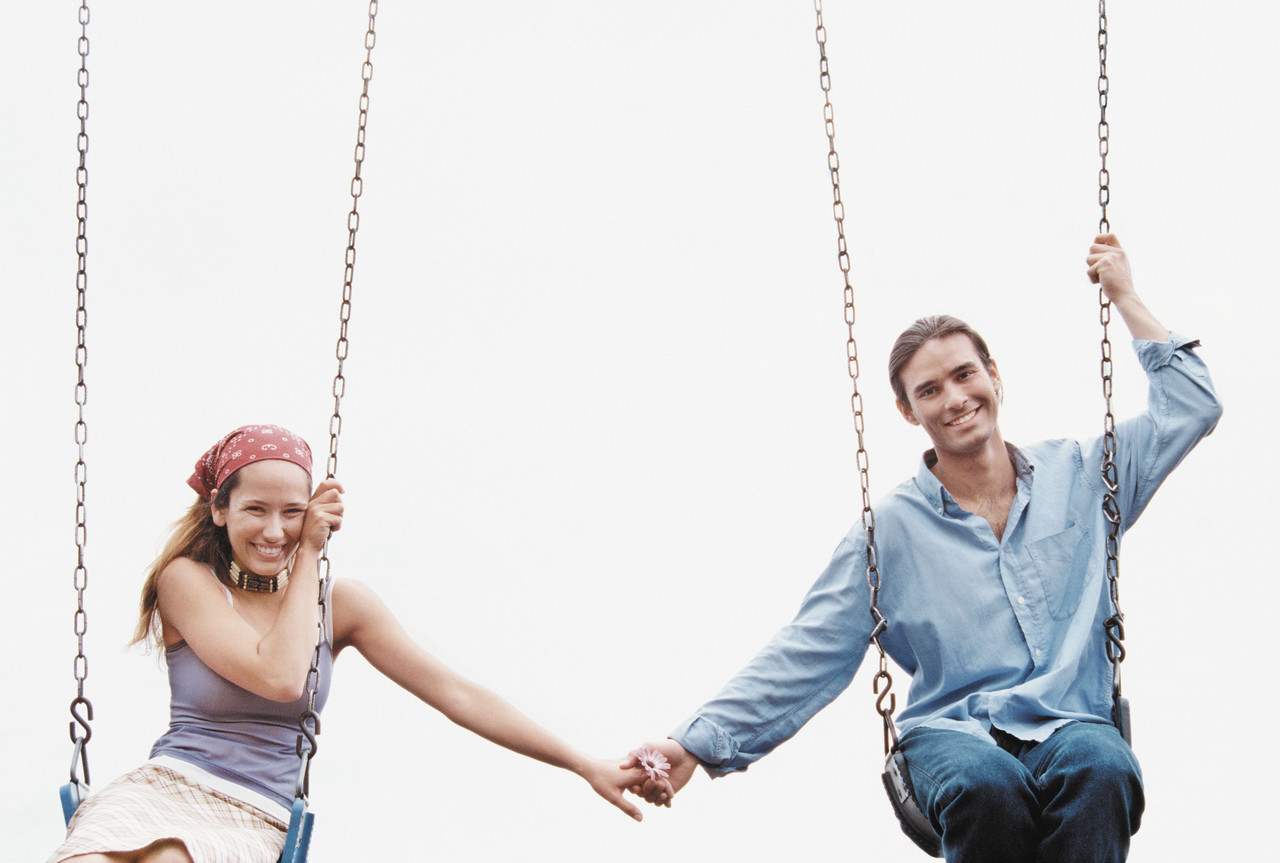 Relational Joins
Source: Microsoft Office Clip Art
Relational Joins
R1
R2
R3
R4
R1
R2
R3
R4
S1
S2
S3
S4
S2
S4
S1
S3
Types of Relationships
One-to-Many
One-to-One
Many-to-Many
Join Algorithms in MapReduce
Reduce-side join
Map-side join
In-memory join
Striped variant
Memcached variant
Reduce-side Join
Basic idea: group by join key
Map over both sets of tuples
Emit tuple as value with join key as the intermediate key
Execution framework brings together tuples sharing the same key
Perform actual join in reducer
Similar to a “sort-merge join” in database terminology
Two variants
1-to-1 joins
1-to-many and many-to-many joins
Reduce-side Join: 1-to-1
Map
R1
R4
S2
S3
keys
values
R1
R4
S2
S3
Reduce
keys
values
R1
S2
S3
R4
Note: no guarantee if R is going to come first or S
Reduce-side Join: 1-to-many
Map
R1
S2
S3
S9
keys
values
R1
S2
S3
S9
Reduce
keys
values
R1
S2
S3
…
What’s the problem?
Reduce-side Join: V-to-K Conversion
In reducer…
keys
values
R1
New key encountered: hold in memory
Cross with records from other set
S2
S3
S9
R4
New key encountered: hold in memory
Cross with records from other set
S3
S7
Reduce-side Join: many-to-many
In reducer…
keys
values
R1
R5
Hold in memory
R8
Cross with records from other set
S2
S3
S9
What’s the problem?
Map-side Join: Basic Idea
Assume two datasets are sorted by the join key:
R1
R2
R3
R4
S1
S2
S3
S4
A sequential scan through both datasets to join(called a “merge join” in database terminology)
Map-side Join: Parallel Scans
If datasets are sorted by join key, join can be accomplished by a scan over both datasets
How can we accomplish this in parallel?
Partition and sort both datasets in the same manner
In MapReduce:
Map over one dataset, read from other corresponding partition
No reducers necessary (unless to repartition or resort)
Consistently partitioned datasets: realistic to expect?
In-Memory Join
Basic idea: load one dataset into memory, stream over other dataset
Works if R << S and R fits into memory
Called a “hash join” in database terminology
MapReduce implementation
Distribute R to all nodes
Map over S, each mapper loads R in memory, hashed by join key
For every tuple in S, look up join key in R
No reducers, unless for regrouping or resorting tuples
In-Memory Join: Variants
Striped variant:
R too big to fit into memory? 
Divide R into R1, R2, R3, … s.t. each Rn fits into memory
Perform in-memory join: n, Rn ⋈ S
Take the union of all join results
Memcached join:
Load R into memcached
Replace in-memory hash lookup with memcached lookup
Memcached
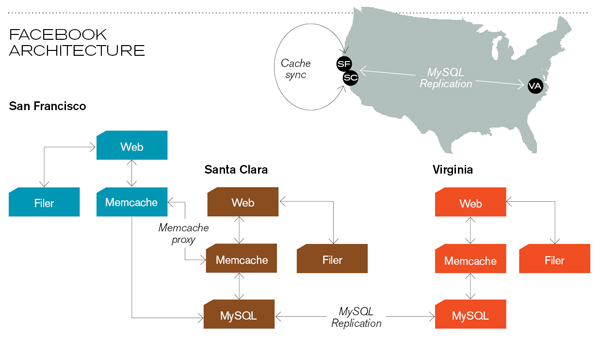 Caching servers: 15 million requests per second, 95% handled by memcache (15 TB of RAM)
Database layer: 800 eight-core Linux servers running MySQL (40 TB user data)
Source: Technology Review (July/August, 2008)
Memcached Join
Memcached join:
Load R into memcached
Replace in-memory hash lookup with memcached lookup
Capacity and scalability?
Memcached capacity >> RAM of individual node
Memcached scales out with cluster
Latency?
Memcached is fast (basically, speed of network)
Batch requests to amortize latency costs
Source: See tech report by Lin et al. (2009)
Which join to use?
In-memory join > map-side join > reduce-side join
Why?
Limitations of each?
In-memory join: memory
Map-side join: sort order and partitioning
Reduce-side join: general purpose
Processing Relational Data: Summary
MapReduce algorithms for processing relational data:
Group by, sorting, partitioning are handled automatically by shuffle/sort in MapReduce
Selection, projection, and other computations (e.g., aggregation), are performed either in mapper or reducer
Multiple strategies for relational joins
Complex operations require multiple MapReduce jobs
Example: top ten URLs in terms of average time spent
Opportunities for automatic optimization
Evolving roles for relational database and MapReduce
OLTP/OLAP/Hadoop Architecture
OLTP
Hadoop
OLAP
ETL(Extract, Transform, and Load)
Why does this make sense?
Need for High-Level Languages
Hadoop is great for large-data processing!
But writing Java programs for everything is verbose and slow
Analysts don’t want to (or can’t) write Java
Solution: develop higher-level data processing languages
Hive: HQL is like SQL
Pig: Pig Latin is a bit like Perl
Hive and Pig
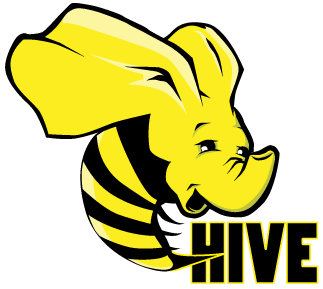 Hive: data warehousing application in Hadoop
Query language is HQL, variant of SQL
Tables stored on HDFS as flat files
Developed by Facebook, now open source
Pig: large-scale data processing system
Scripts are written in Pig Latin, a dataflow language
Developed by Yahoo!, now open source
Roughly 1/3 of all Yahoo! internal jobs
Common idea:
Provide higher-level language to facilitate large-data processing
Higher-level language “compiles down” to Hadoop jobs
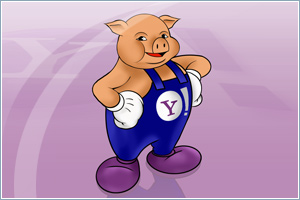 Hive: Example
Hive looks similar to an SQL database
Relational join on two tables:
Table of word counts from Shakespeare collection
Table of word counts from the bible
SELECT s.word, s.freq, k.freq FROM shakespeare s 
  JOIN bible k ON (s.word = k.word) WHERE s.freq >= 1 AND k.freq >= 1   ORDER BY s.freq DESC LIMIT 10;

the	25848	62394
I	23031	8854
and	19671	38985
to	18038	13526
of	16700	34654
a	14170	8057
you	12702	2720
my	11297	4135
in	10797	12445
is	8882	6884
Source: Material drawn from Cloudera training VM
Hive: Behind the Scenes
SELECT s.word, s.freq, k.freq FROM shakespeare s 
  JOIN bible k ON (s.word = k.word) WHERE s.freq >= 1 AND k.freq >= 1   ORDER BY s.freq DESC LIMIT 10;
(Abstract Syntax Tree)
(TOK_QUERY (TOK_FROM (TOK_JOIN (TOK_TABREF shakespeare s) (TOK_TABREF bible k) (= (. (TOK_TABLE_OR_COL s) word) (. (TOK_TABLE_OR_COL k) word)))) (TOK_INSERT (TOK_DESTINATION (TOK_DIR TOK_TMP_FILE)) (TOK_SELECT (TOK_SELEXPR (. (TOK_TABLE_OR_COL s) word)) (TOK_SELEXPR (. (TOK_TABLE_OR_COL s) freq)) (TOK_SELEXPR (. (TOK_TABLE_OR_COL k) freq))) (TOK_WHERE (AND (>= (. (TOK_TABLE_OR_COL s) freq) 1) (>= (. (TOK_TABLE_OR_COL k) freq) 1))) (TOK_ORDERBY (TOK_TABSORTCOLNAMEDESC (. (TOK_TABLE_OR_COL s) freq))) (TOK_LIMIT 10)))
(one or more of MapReduce jobs)
Hive: Behind the Scenes
STAGE DEPENDENCIES:
  Stage-1 is a root stage
  Stage-2 depends on stages: Stage-1
  Stage-0 is a root stage

STAGE PLANS:
  Stage: Stage-1
    Map Reduce
      Alias -> Map Operator Tree:
        s 
          TableScan
            alias: s
            Filter Operator
              predicate:
                  expr: (freq >= 1)
                  type: boolean
              Reduce Output Operator
                key expressions:
                      expr: word
                      type: string
                sort order: +
                Map-reduce partition columns:
                      expr: word
                      type: string
                tag: 0
                value expressions:
                      expr: freq
                      type: int
                      expr: word
                      type: string
        k 
          TableScan
            alias: k
            Filter Operator
              predicate:
                  expr: (freq >= 1)
                  type: boolean
              Reduce Output Operator
                key expressions:
                      expr: word
                      type: string
                sort order: +
                Map-reduce partition columns:
                      expr: word
                      type: string
                tag: 1
                value expressions:
                      expr: freq
                      type: int
Stage: Stage-2
    Map Reduce
      Alias -> Map Operator Tree:
        hdfs://localhost:8022/tmp/hive-training/364214370/10002 
            Reduce Output Operator
              key expressions:
                    expr: _col1
                    type: int
              sort order: -
              tag: -1
              value expressions:
                    expr: _col0
                    type: string
                    expr: _col1
                    type: int
                    expr: _col2
                    type: int
      Reduce Operator Tree:
        Extract
          Limit
            File Output Operator
              compressed: false
              GlobalTableId: 0
              table:
                  input format: org.apache.hadoop.mapred.TextInputFormat
                  output format: org.apache.hadoop.hive.ql.io.HiveIgnoreKeyTextOutputFormat


 Stage: Stage-0
    Fetch Operator
      limit: 10
Reduce Operator Tree:
        Join Operator
          condition map:
               Inner Join 0 to 1
          condition expressions:
            0 {VALUE._col0} {VALUE._col1}
            1 {VALUE._col0}
          outputColumnNames: _col0, _col1, _col2
          Filter Operator
            predicate:
                expr: ((_col0 >= 1) and (_col2 >= 1))
                type: boolean
            Select Operator
              expressions:
                    expr: _col1
                    type: string
                    expr: _col0
                    type: int
                    expr: _col2
                    type: int
              outputColumnNames: _col0, _col1, _col2
              File Output Operator
                compressed: false
                GlobalTableId: 0
                table:
                    input format: org.apache.hadoop.mapred.SequenceFileInputFormat
                    output format: org.apache.hadoop.hive.ql.io.HiveSequenceFileOutputFormat
Pig: Example
Task: Find the top 10 most visited pages in each category
Visits
Url  Info
Pig Slides adapted from Olston et al. (SIGMOD 2008)
Pig Query Plan
Load Visits
Group by url
Foreach url
generate count
Load Url Info
Join on url
Group by category
Foreach category
generate top10(urls)
Pig Slides adapted from Olston et al. (SIGMOD 2008)
Pig Script
visits = load ‘/data/visits’ as (user, url, time);
gVisits = group visits by url;
visitCounts = foreach gVisits generate url, count(visits);
urlInfo = load ‘/data/urlInfo’ as (url, category, pRank);
visitCounts = join visitCounts by url, urlInfo by url;
gCategories = group visitCounts by category;
topUrls = foreach gCategories generate top(visitCounts,10);

store topUrls into ‘/data/topUrls’;
Pig Slides adapted from Olston et al. (SIGMOD 2008)
Pig Script in Hadoop
Map1
Load Visits
Group by url
Reduce1
Map2
Foreach url
generate count
Load Url Info
Join on url
Reduce2
Map3
Group by category
Reduce3
Foreach category
generate top10(urls)
Pig Slides adapted from Olston et al. (SIGMOD 2008)
Parallel Databases  MapReduce
Lots of synergy between parallel databases and MapReduce
Communities have much to learn from each other
Bottom line: use the right tool for the job!
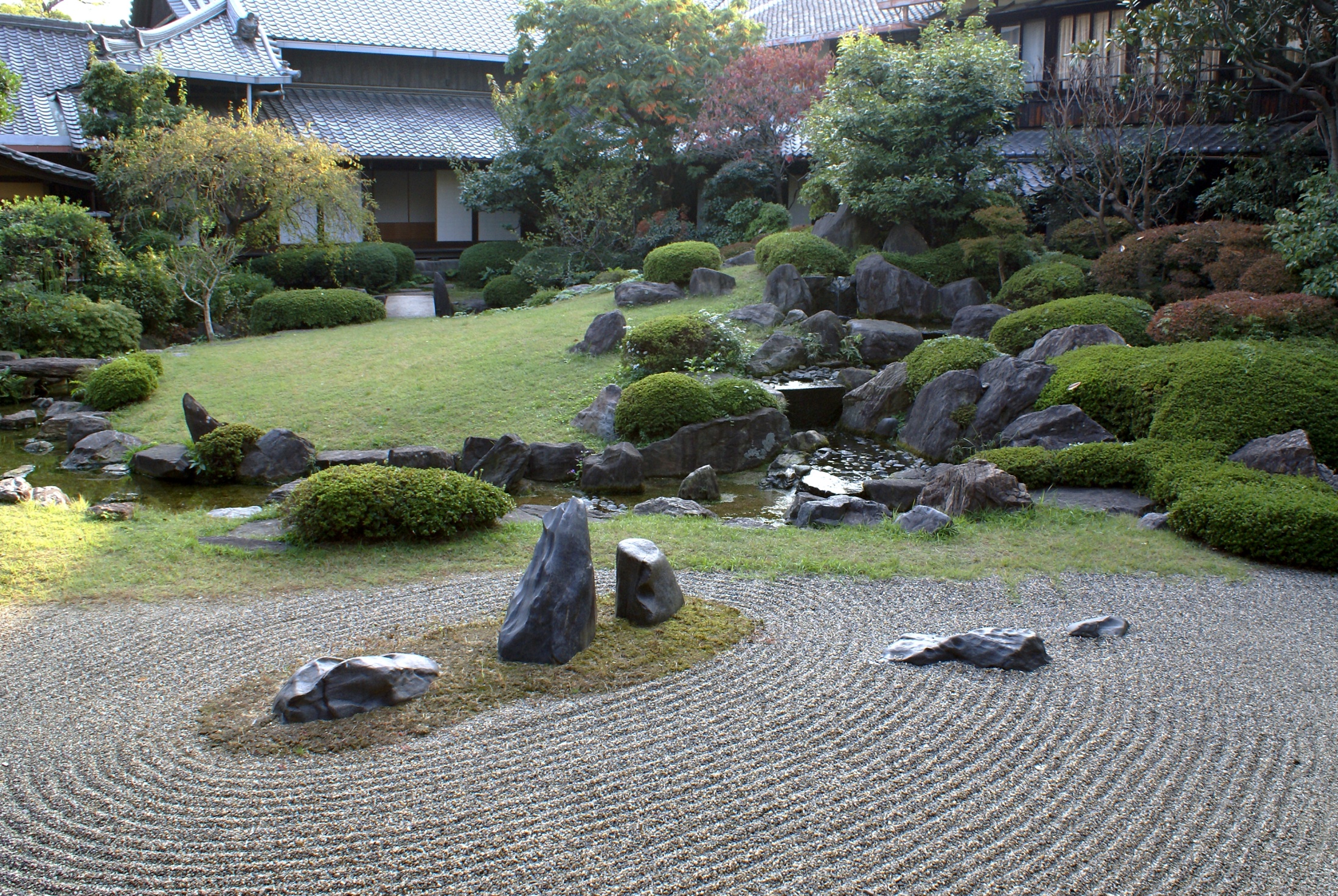 Questions?
Source: Wikipedia (Japanese rock garden)